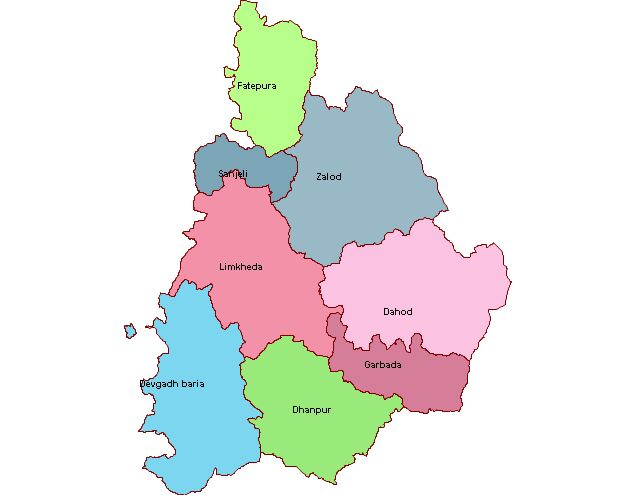 ASPIRATIONAL DISTRICTDAHOD
Project 2nd  Innings
Vijay Kharadi,IAS
District Collector, Dahod, Gujarat
1
District Profile
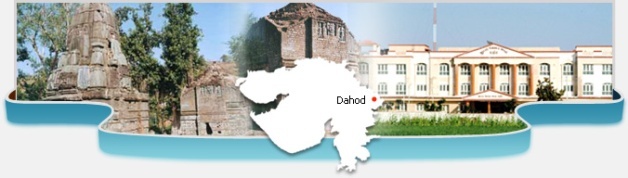 2
Sector – Education (30%)
Sector – Education (30%)
Project : 2nd INNING
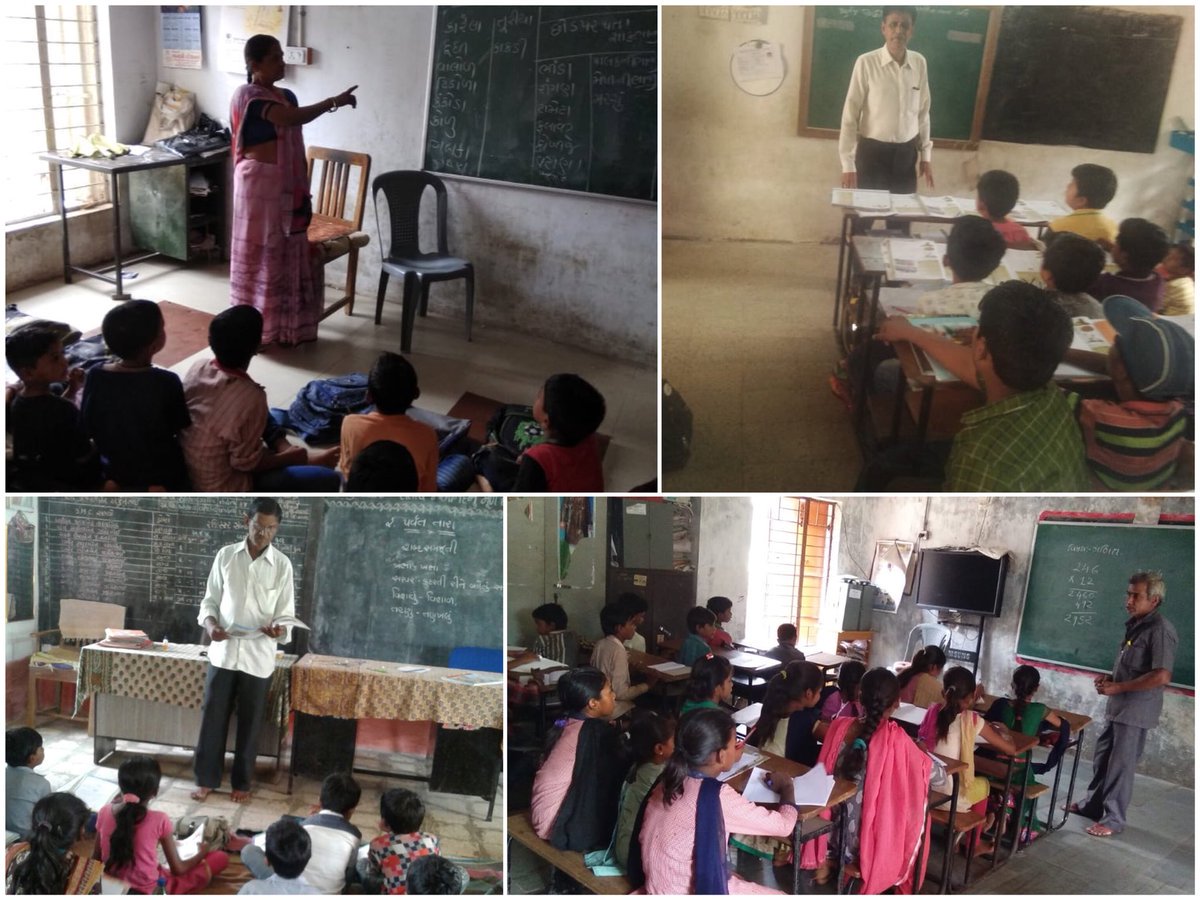 NEED OF PROJECT
Improve learning outcomes
Decrease number of lower grade schools
Improve attendance of migratory student 
Use wide experience of teaching
Improve quality of education
IMPLIMENTATION
Consultation of retired teachers
Listing of convinced retired teachers
Allocation of lower grades schools as per their convenience.
Utilization
Activity based learning using PRAGNA approach 
Utilize wide experience of teaching.
Play supportive role in improving attendance also.
Mentoring younger teachers
OUTCOME
Improvement observed in learning outcome.
Progress observed in weaker children.
Overall impact was significantly higher among students taught by retired teachers.
SUCCESS STORY OF RETIRED TEACHER
Patel Shardaben was teaching in Bhil Central                School, Muvaliya since last 25 years.
 She showed her willingness in teaching after retirement also.
 She has vast experience in teaching.
 She has also experienced in teaching PRAGNA (Activity based learning) approach.
 She has also vide experience in remedial teaching.
Vast experience in teaching of Language and Mathematics.
PROGRESS REPORT OF STUDENTS
PROGRESS REPORT OF STUDENTS
PROGRESS REPORT OF STUDENTS
IMPACT EVALUATION
Progress of students is significantly positive in reading, writing and mathematics.
Average marks of 10 students improve from 4.4 to 6.7 out of 10 marks in reading. 
Average marks of 10 students improve from 4.7 to 7 out of 10 marks in writing. 
Average marks of 10 students improve from 4.1 to 6.3 out of 10 marks in Mathematics.